Status Report
Wooyeon Kwon
wkwon@cern.ch

10 Feb, 2025
Plans
Goal
Make ‘RPC tuned global muon ID’ which is including RPC information(isGlobal muon & isRPC muon).
And evaluate the RPC tuned global muon ID
Steps
Through Z->mumu mass reconstruction with tight id muon, tune pt of muons
Test if ‘RPC tuned global muon ID’ works well, in Z->mumu reconstruction 
With MC, define RPC, Global and RPC tuned global muon. And compare their efficiency. 
With Data and MC, using TnP compare muon objects above. And compare their efficiency
Finally calculate scale factor of ‘RPC tuned global muon’ with MC and Data
Dataset and MC
Drell Yan MC sample (# 2924957 events)
/DYto2Mu_MLL-50to120_TuneCP5_13p6TeV_powheg-pythia8/Run3Summer22DRPremix-124X_mcRun3_2022_realistic_v12-v2/AODSIM
Selections
Distribution of muons
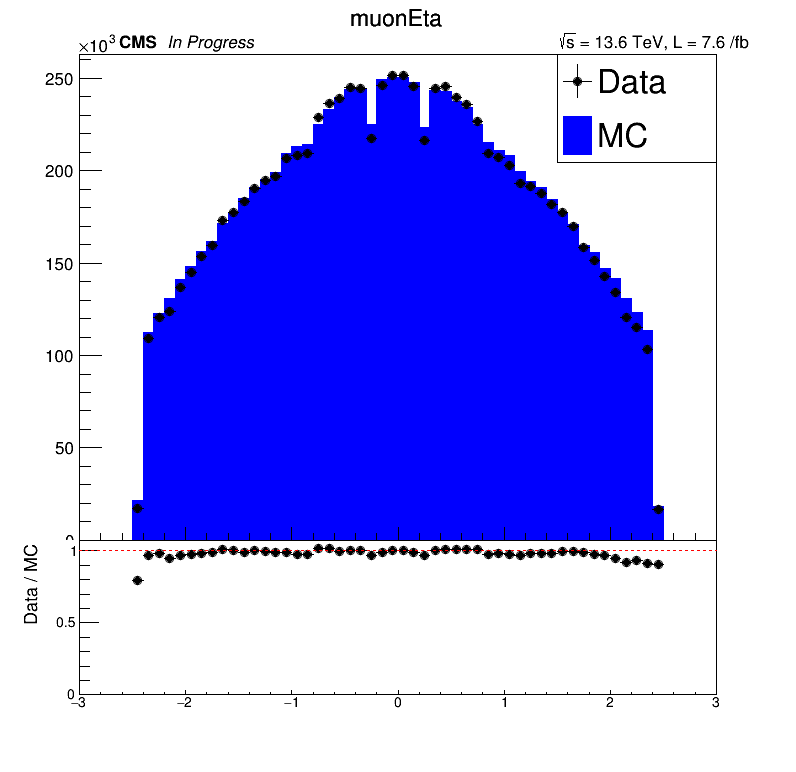 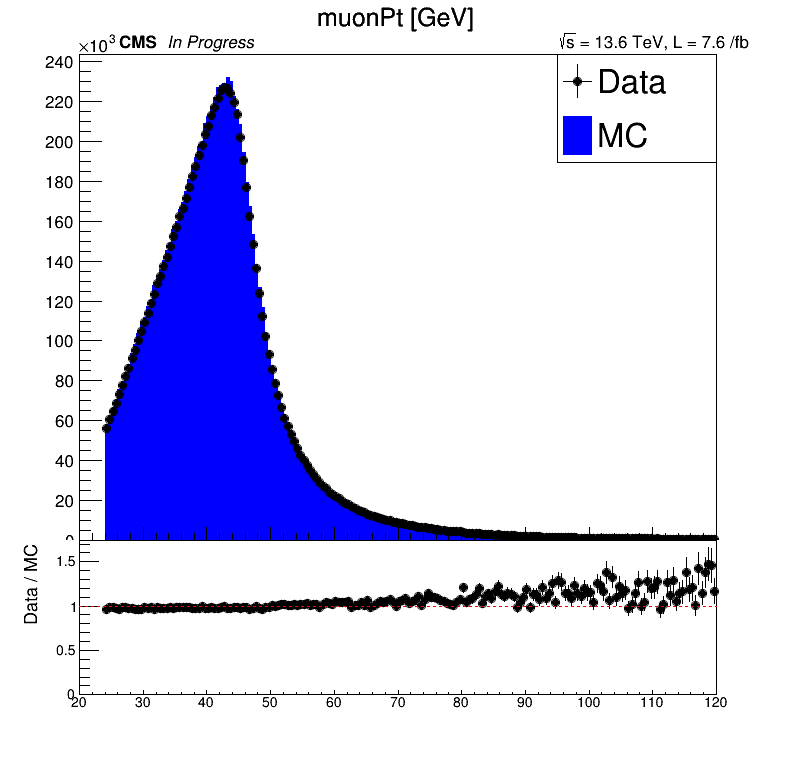 Distribution of muons
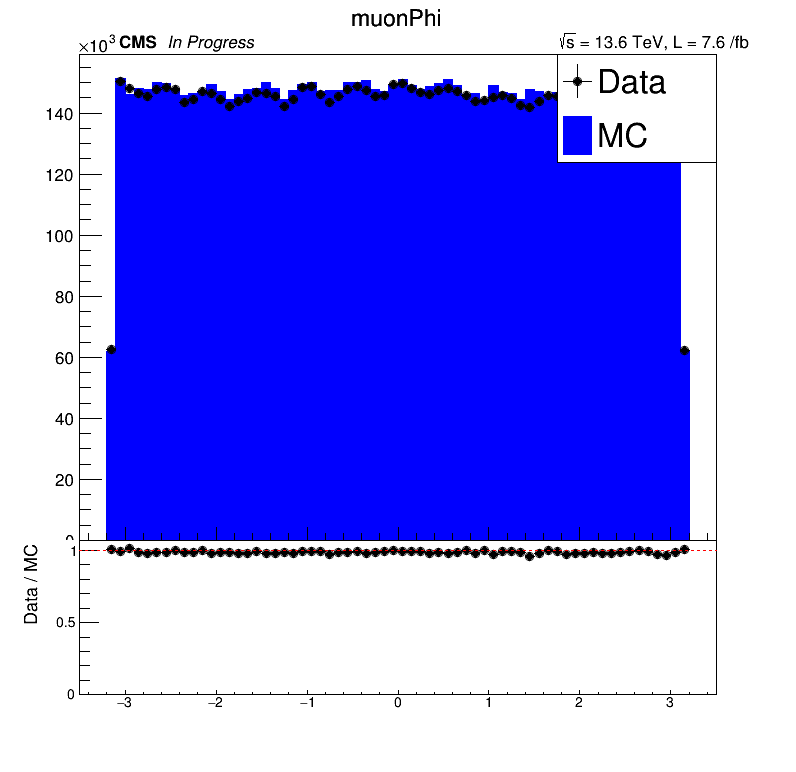 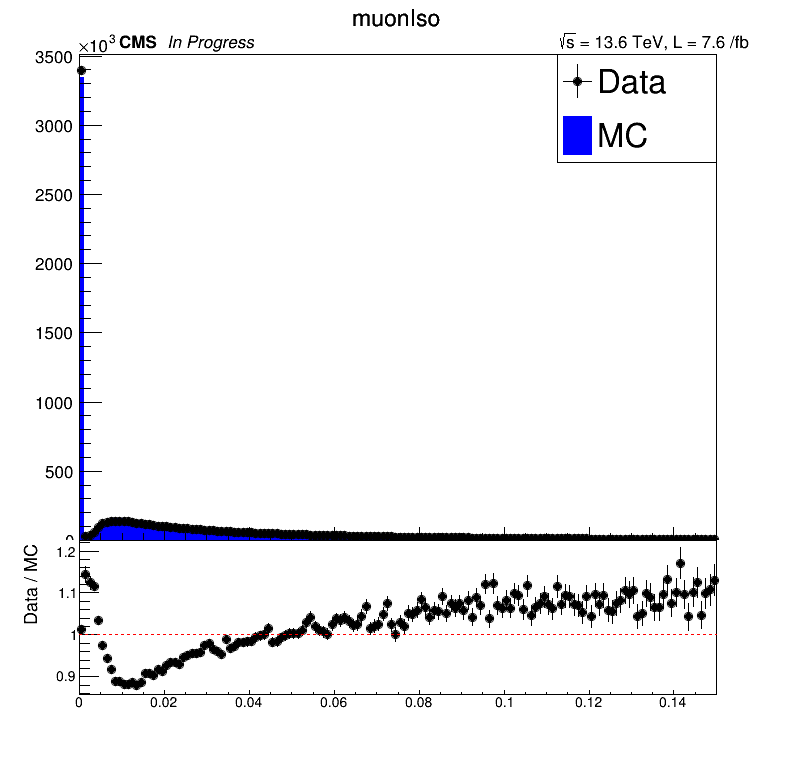 dimuon mass distribution
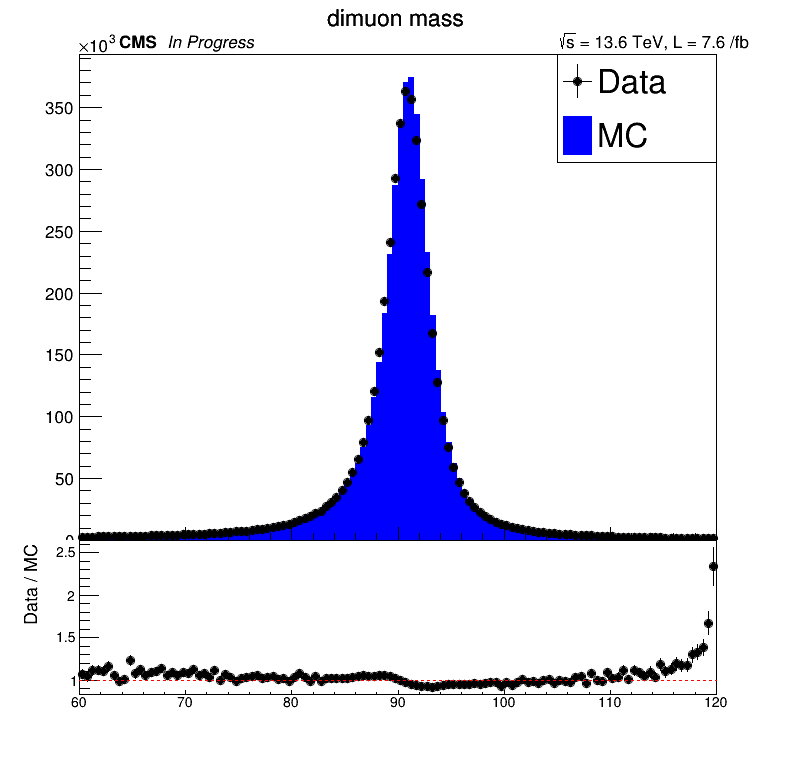 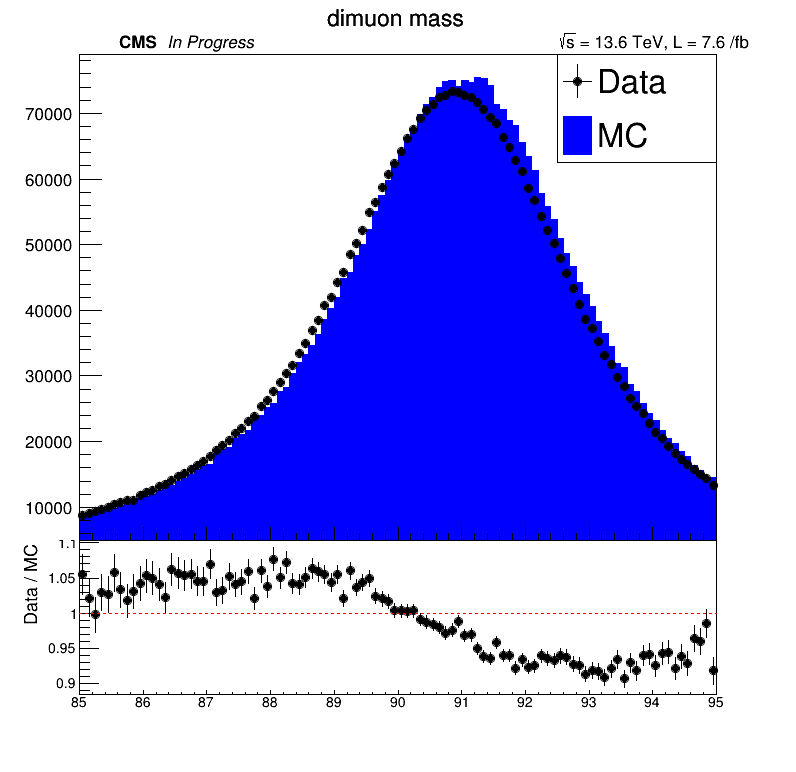 Average invariant mass per bin
Average invariant mass per bin. grey dot line is pdg Z mass(91.1876GeV)
There is misalignment and it has dependency for charge, eta and phi
So, it should be corrected
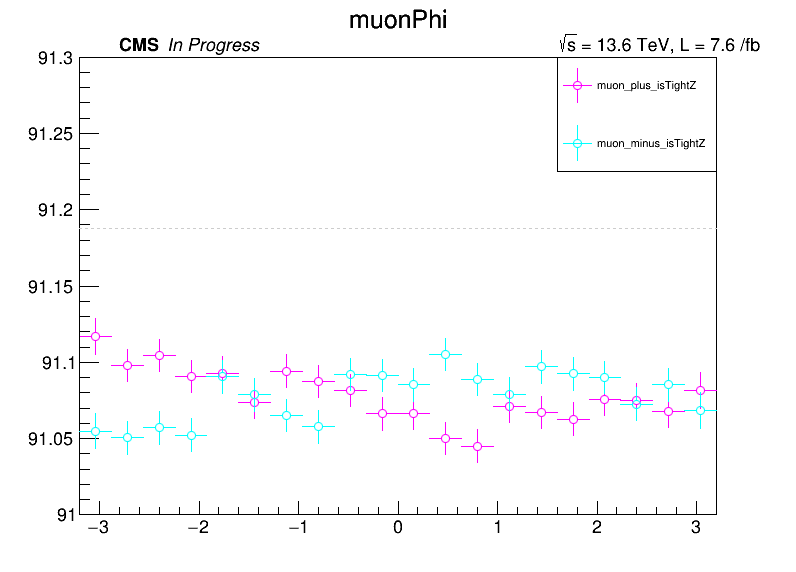 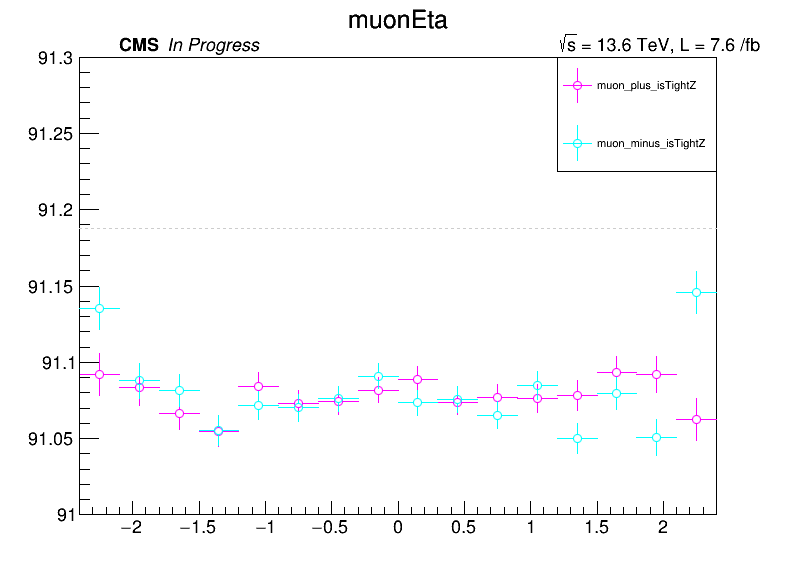 Selections with RPC Muon
Distribution of muons– RPC Muon
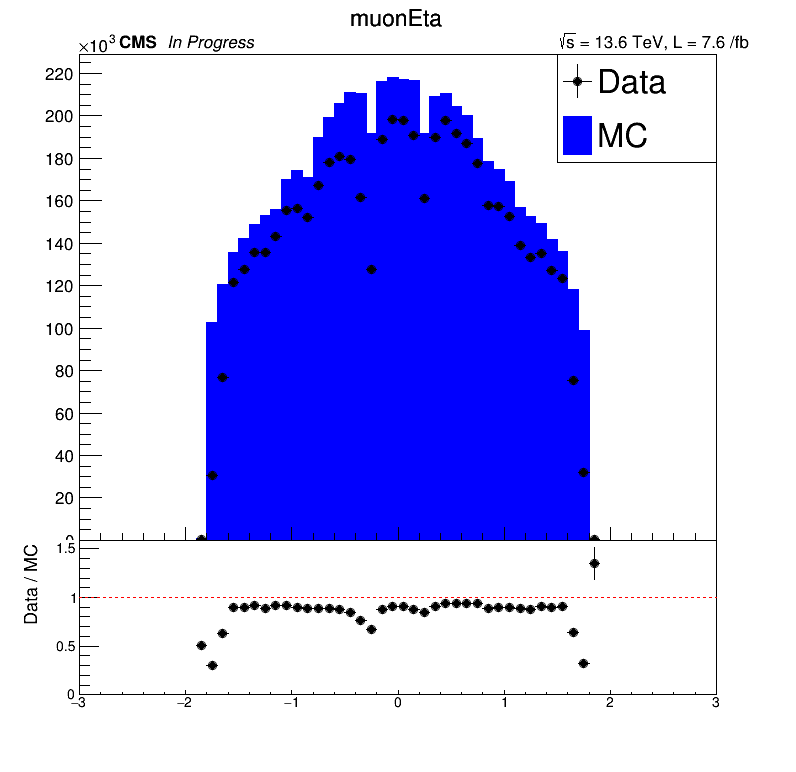 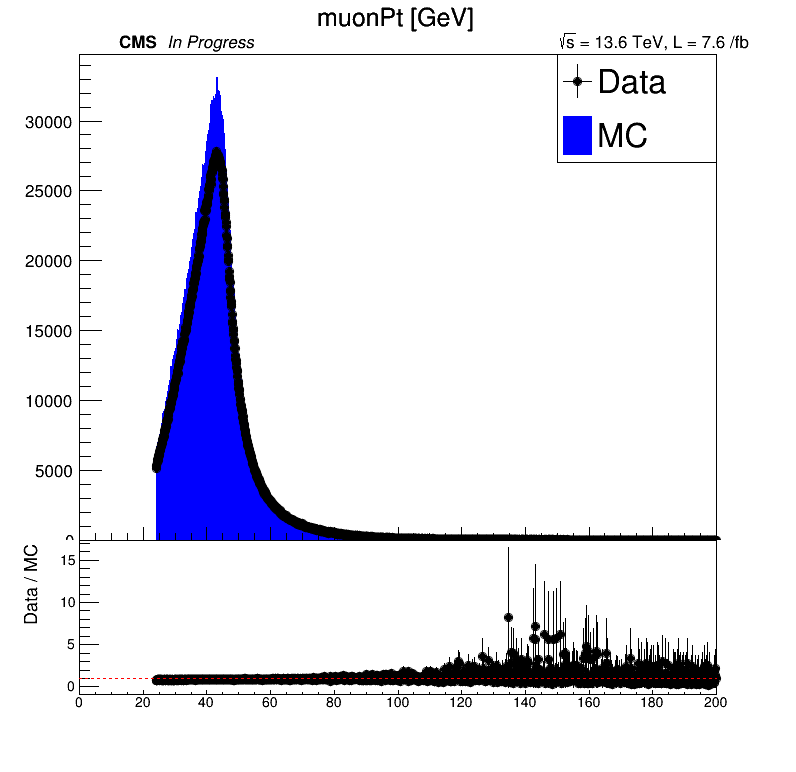 Distribution of muons– RPC Muon
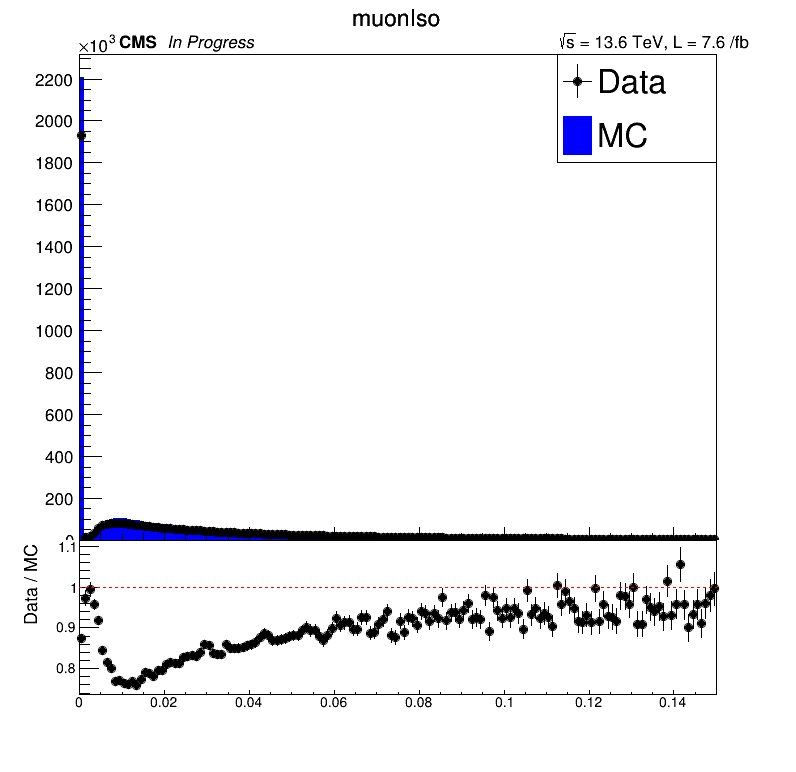 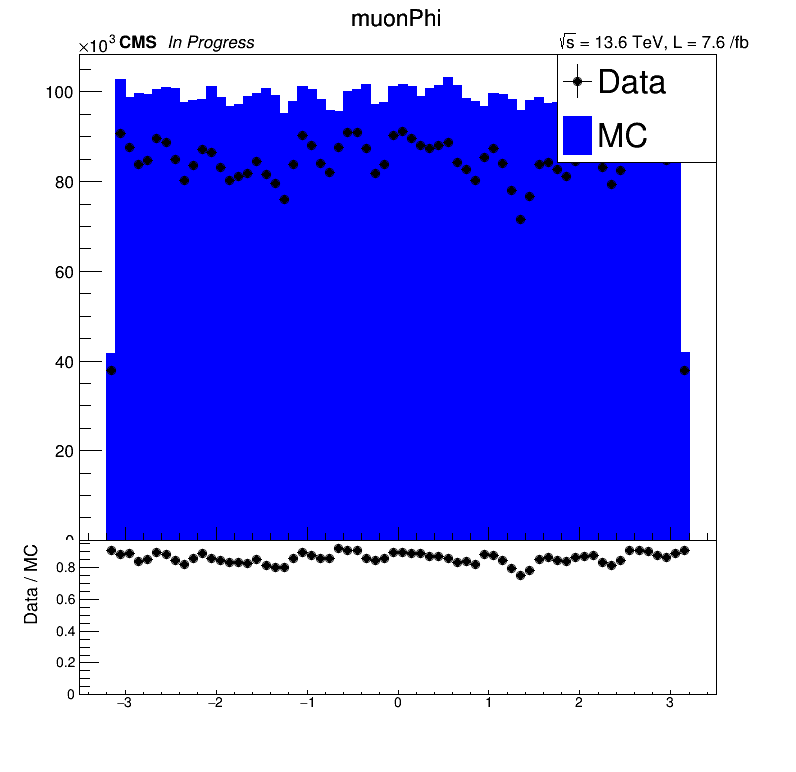 dimuon mass distribution– RPC Muon
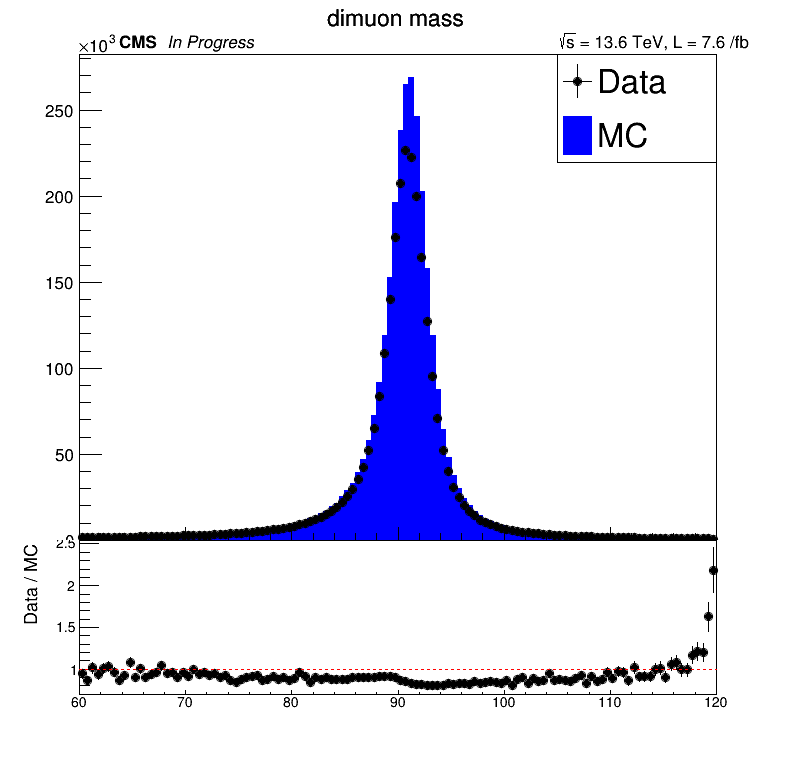 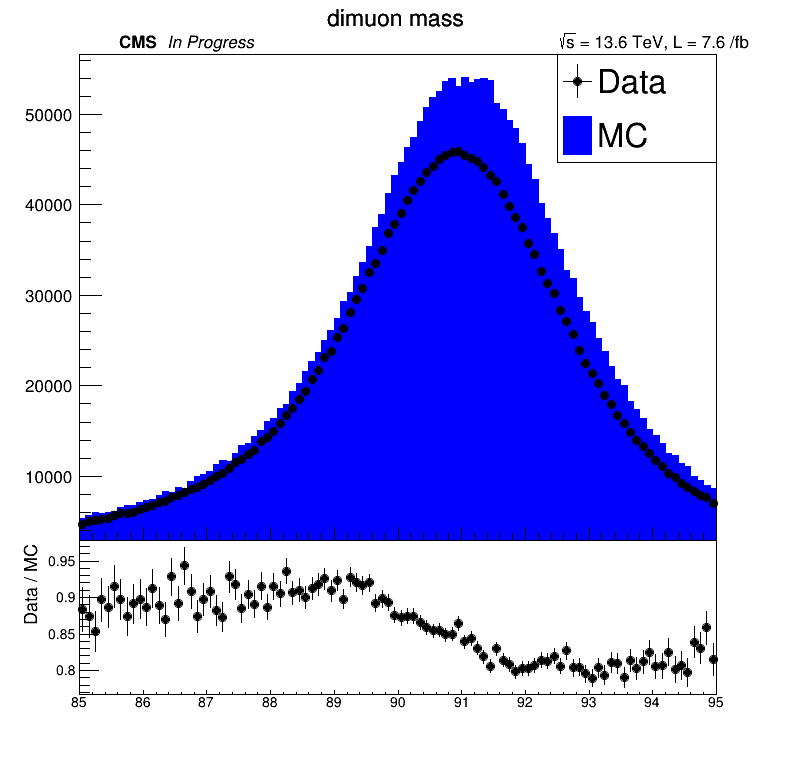 MC Matching
Matching efficiency
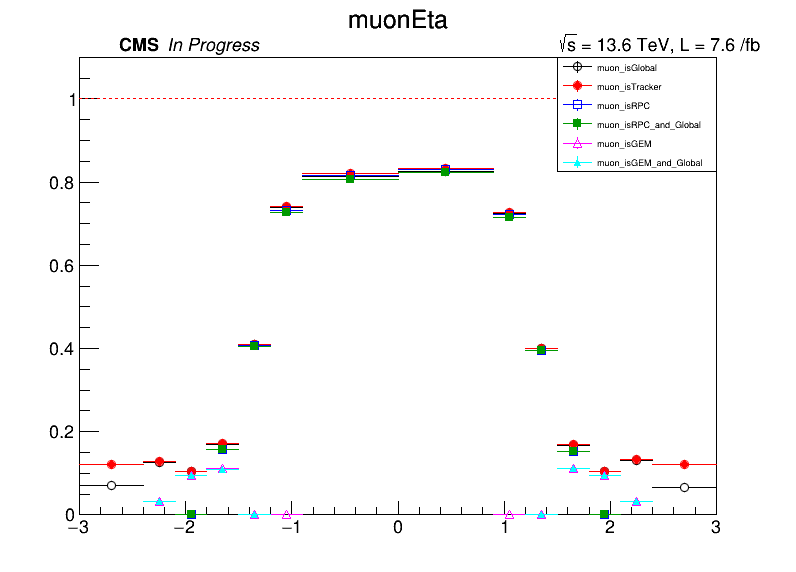 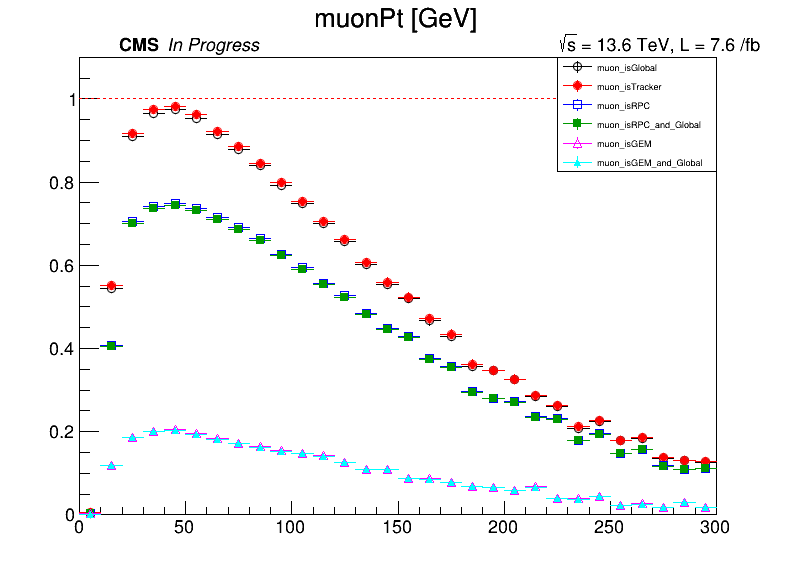 Matching efficiency
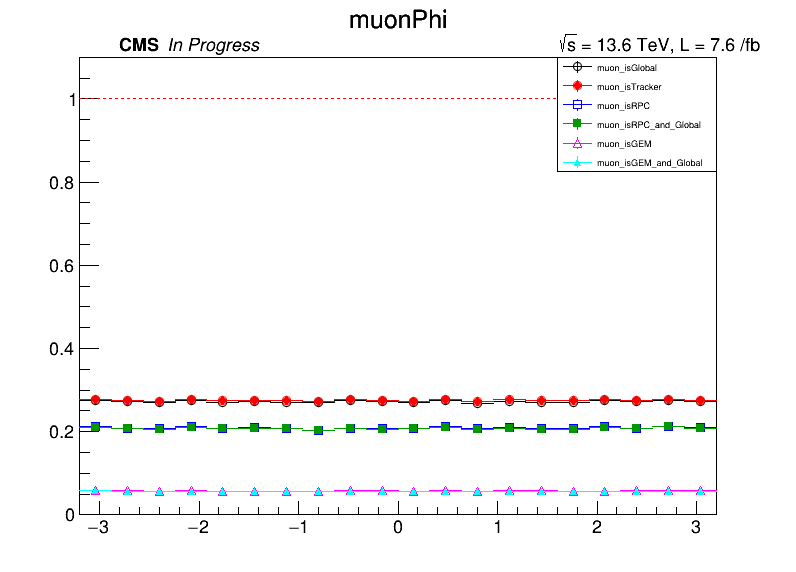 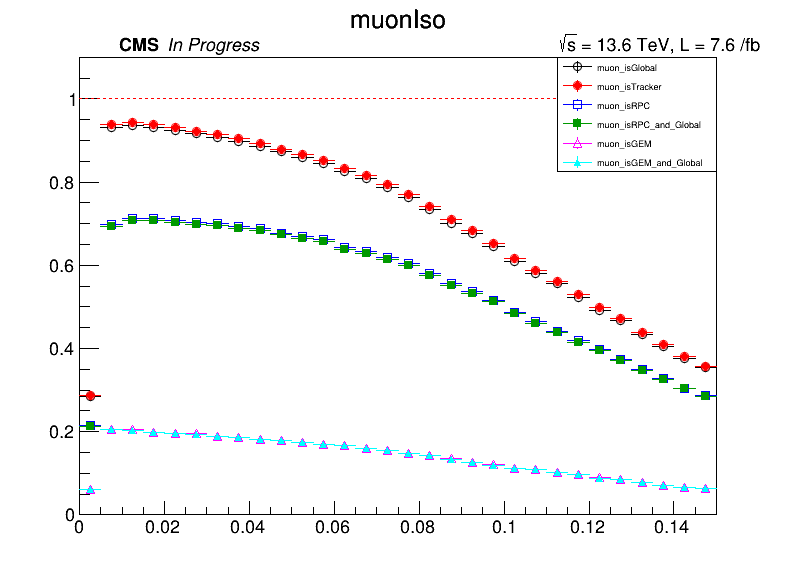 Fake rate
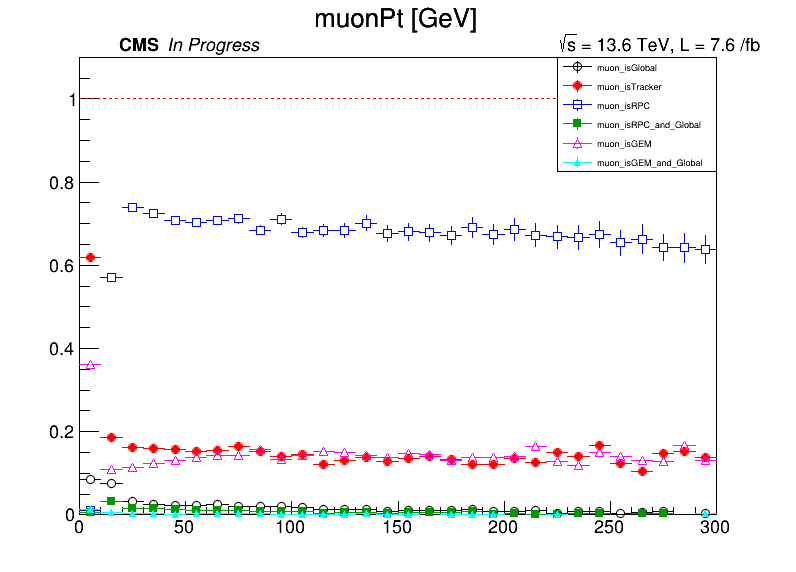 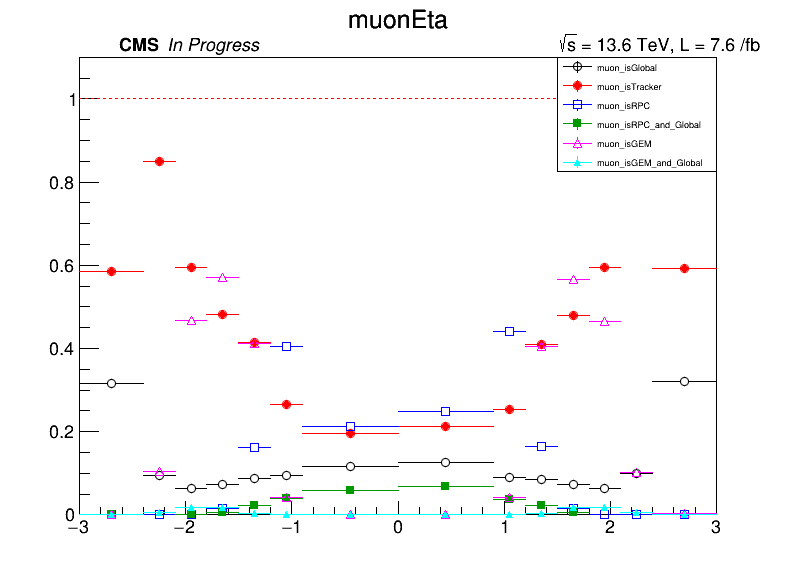 Fake rate
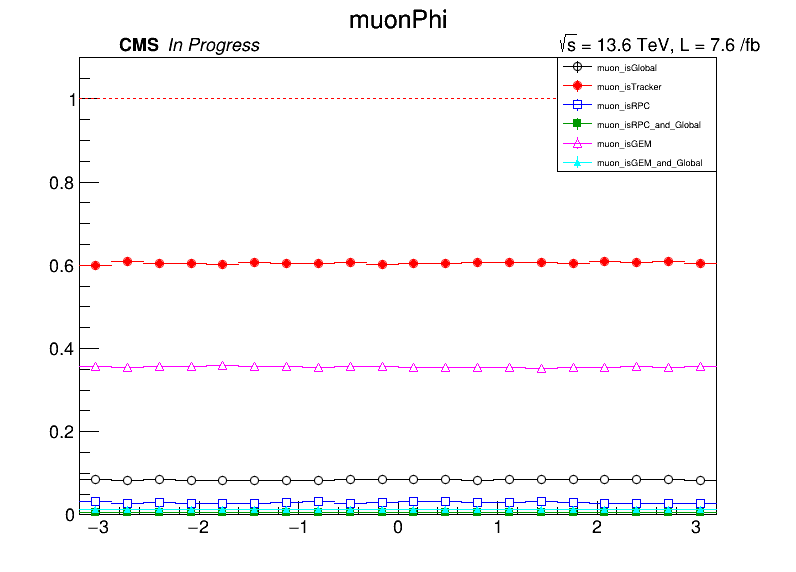 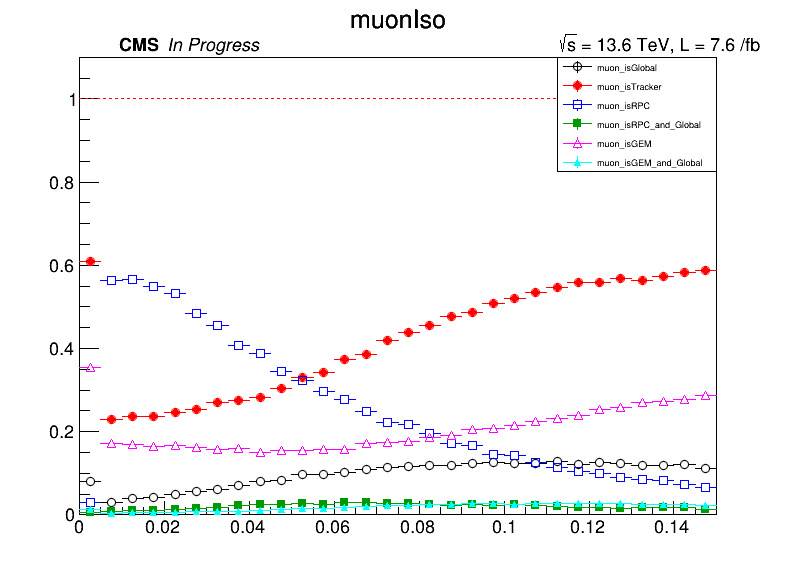 Tag and Probe
Efficiency Data vs MC
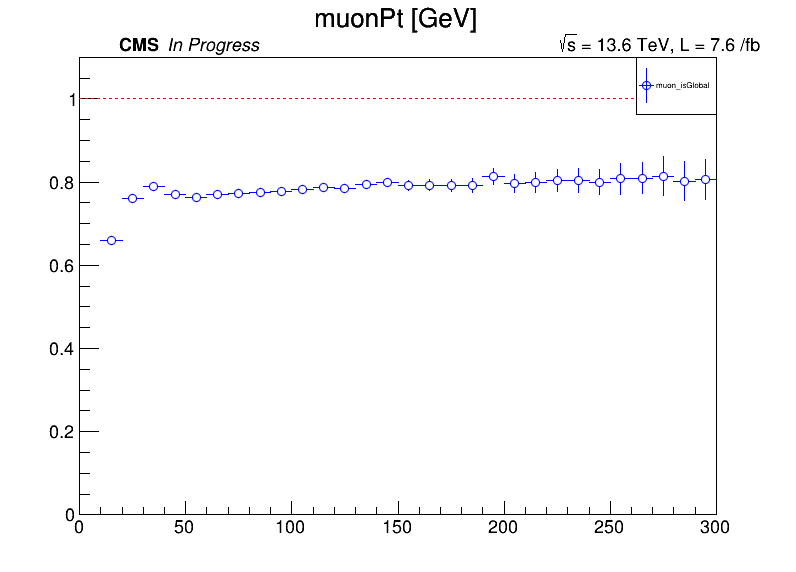 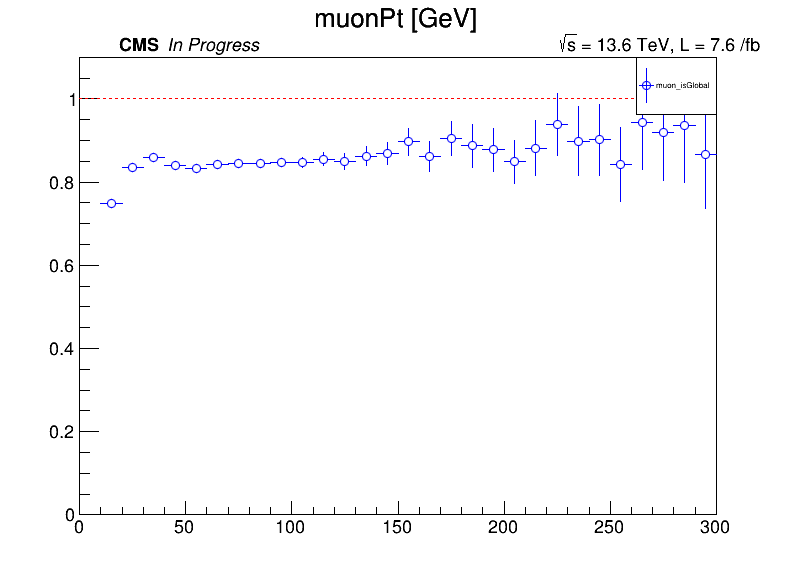 Efficiency Data vs MC
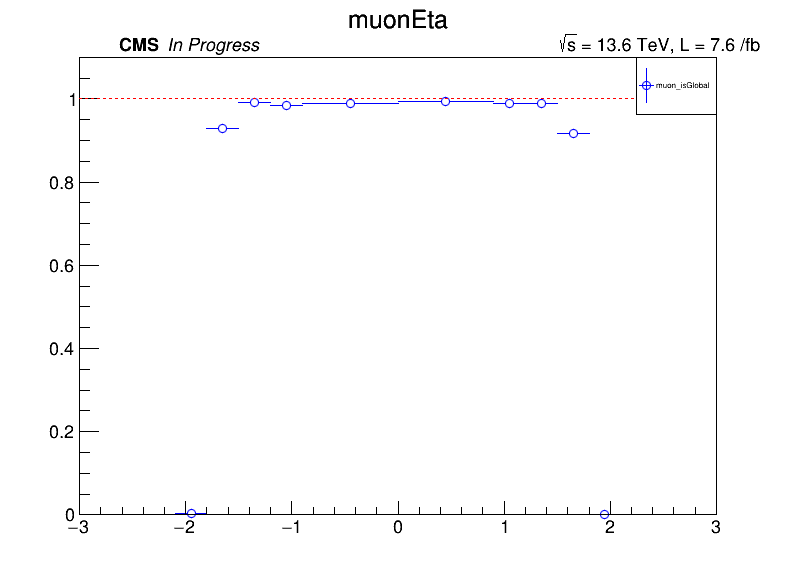 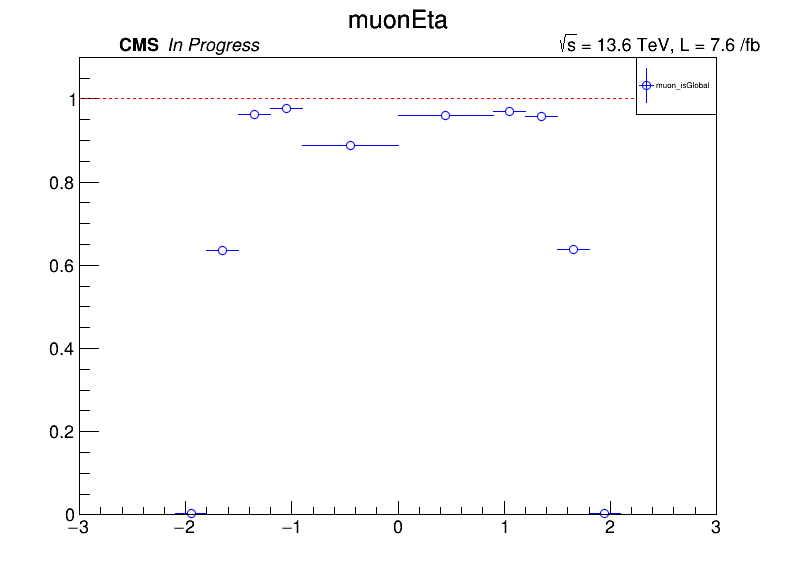 Efficiency Data vs MC
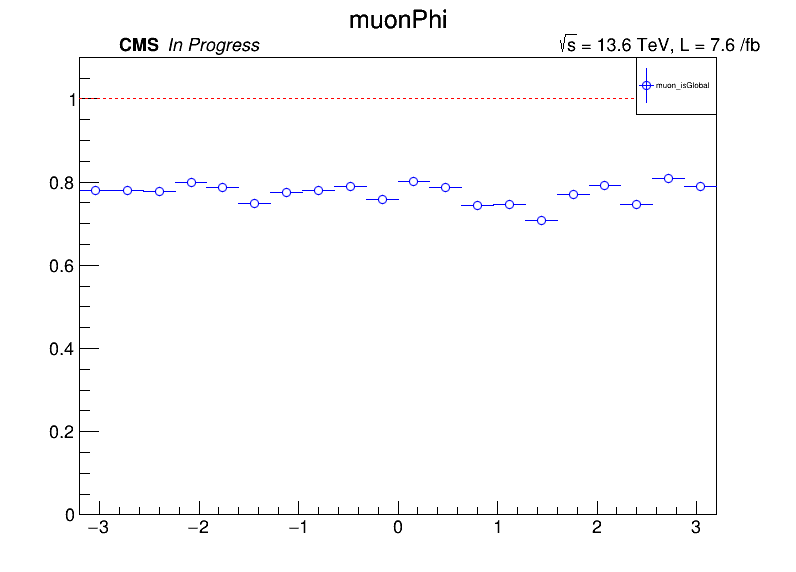 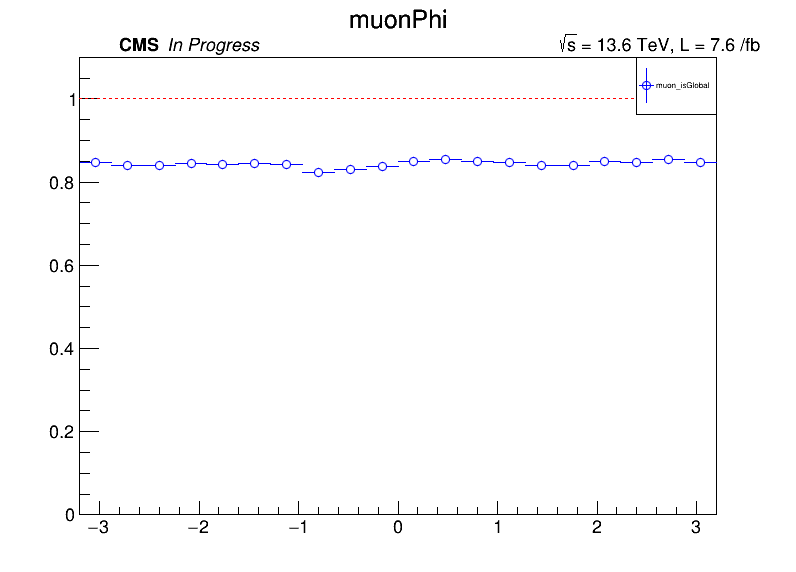 Efficiency Data vs MC
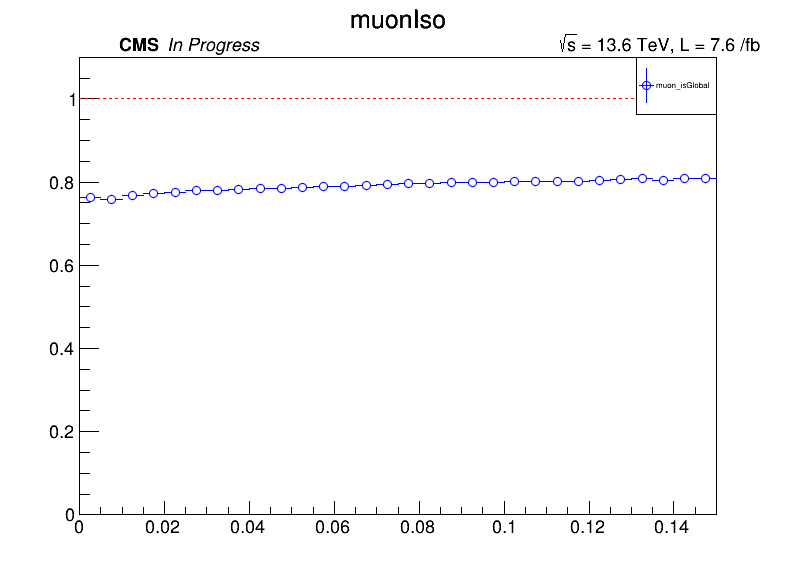 ttttreeeeeeeeeeeeeeeeeeeeeeeeeeeeeeeeeeeeee
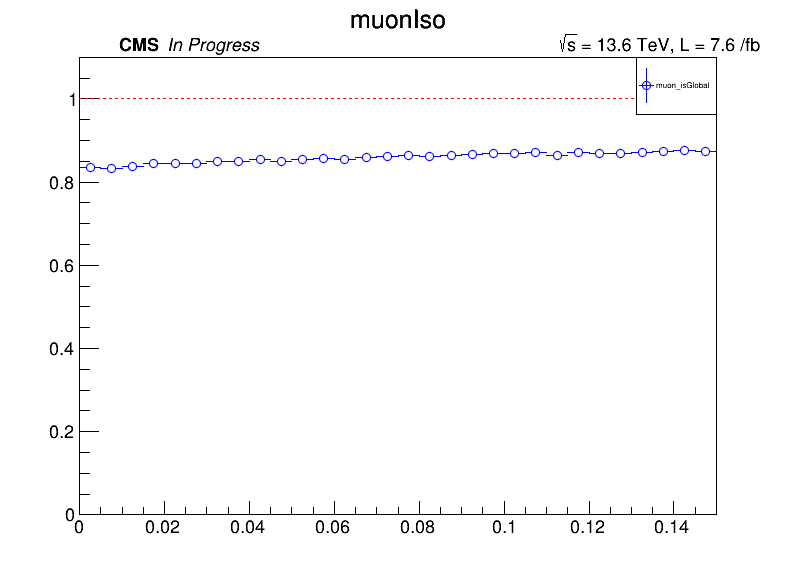 Conclusion and Plan
according to mc matching (RPC muon & Global muon) gives little low matching efficiency. However, it gives better fake rate
it seems MC simulation of the RPC Muon gives overestimate
need to correct the muon pt. but I have technical problem
add dimuon mass with passing probe and failing probe histogram
adopt json file from muon pog for muon efficiency
Backup
Datasets of the Run3
Muon Tight ID